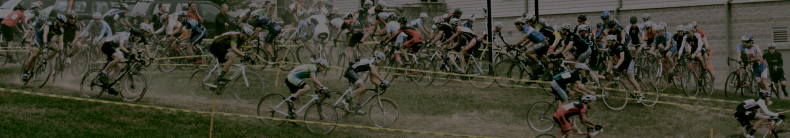 Threads & Concurrency
Lecture 24– CS2110 – Spring 2019
Prelim 2 Room assignments:
2
Exams page of course website!
Room 5:30:
    Phillips 101         1. km..zz students who had a conflict with 7:30.        2. aa..al students 
    Statler Auditorium:  1. am..zz students 
Room assignments for prelim 2, 7:30:
    Phillips 101        1. aa..kk students who had a conflict with 5:30.         2. yk..zz students 
    Statler Auditorium: 1. km..yj students
Extra/quiet time: Gates 310
A6 and A7
3
A6: get 100 for correctness (perhaps minus a late penalty), you can use your A6 in A7. Otherwise, use our solution.
See pinned Piazza note for A7.

Wed morn: A6 grades available. Got 100? No feedback. BUT: Graders are checking adherence to Style guidelines in A6 handout and deducting points here or there. So your grade may be lowered.

Start on A7 soon. Don’t wait till the last minute. Deadline: 3 May.  Nothing accepted later. We have to grade quickly and determine tentative course letter grades, so you can decide whether to take the final.
CPU Central Processing Unit. Simplified view
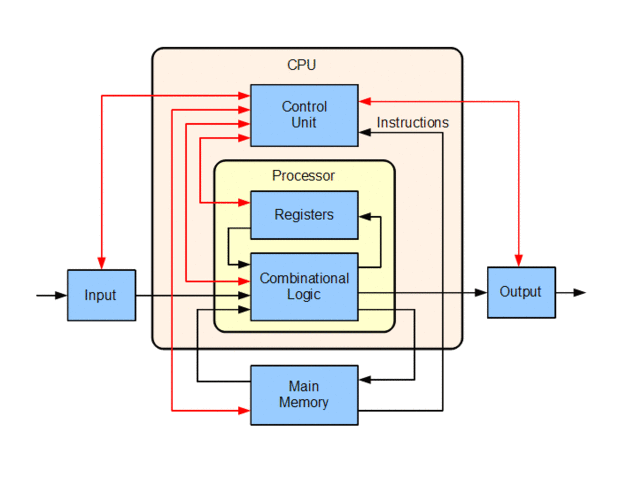 4
The CPU is the part of the 
computer that executes
instructions.
     Java: x= x + 2;

Suppose variable x is at
Memory location 800,
Instructions at 10
    Machine language:
    10: load register 1, 800
    11: Add register 1, 2
    12: Store register 1, 800
Register: Location to hold data
Basic uniprocessor-CPU computer. Black lines indicate data flow.Red lines indicate control flow
From wikipedia
Part of Activity Monitor in Gries’s laptop
5
>100 processes are competing for time. Here’s some of them:
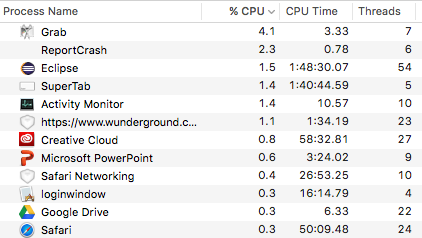 Clock rate
6
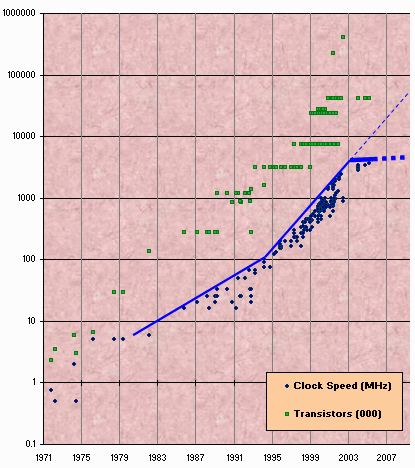 Clock rate “frequency at which CPU is running”
	Higher the clock rate, the faster instructions 	are executed.
First CPUs: 5-10 Hz(cycles per second)
Now: MacBook Pro 3.5GHz
Your OS can control clock rate, slow it down whenidle, speed up when morework to do
Why multicore?
7
Moore’s Law: Computer speeds and memory densities nearly double each year
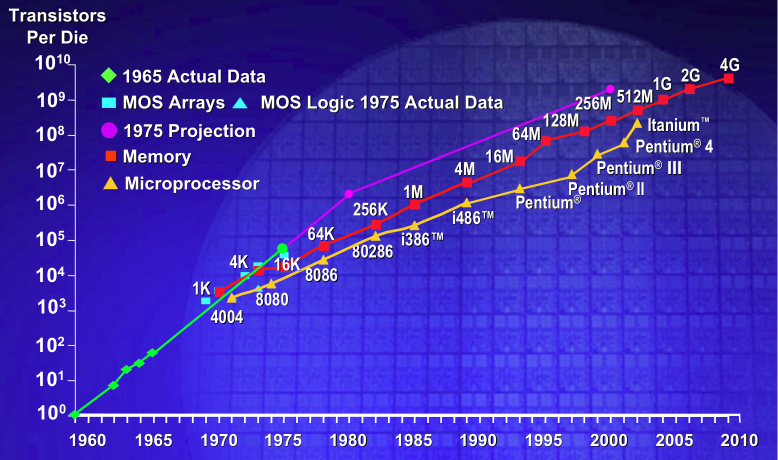 First computer memories: 1953–late 1970’s
8
Magnetic core memory.
Each ring is a bit:magnetized orunmagnetized
Run current through
two wires.
Sensing wire, running
through all cores, senses a change. .
www.computerhistory.org
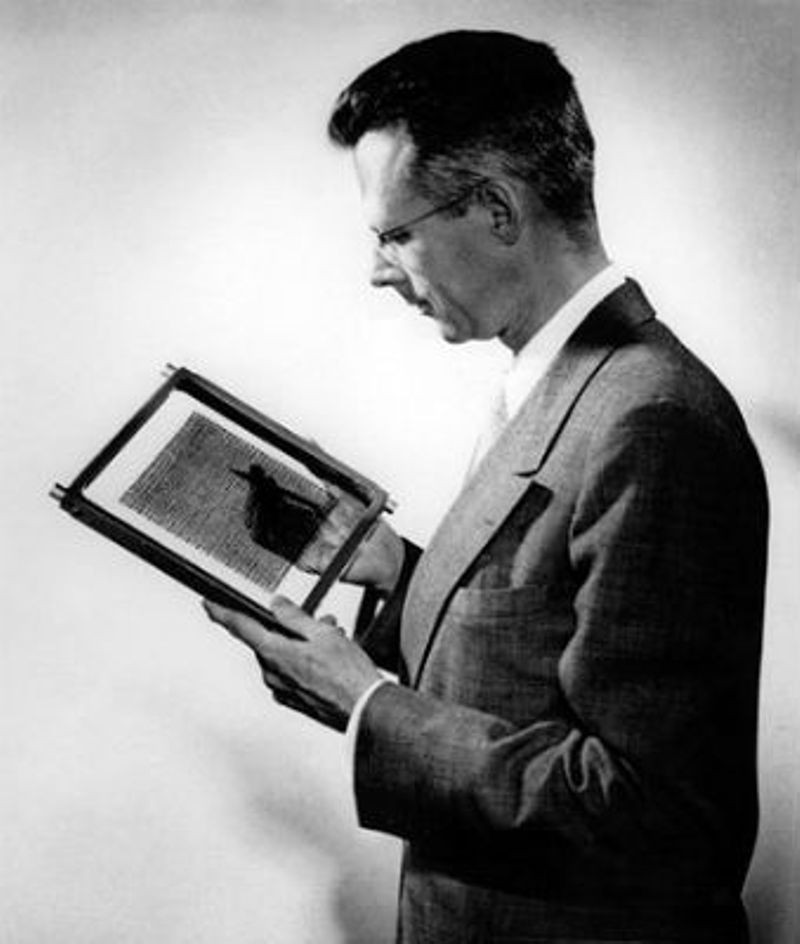 Close-up view
9
Amateur inventor Frederick W. Viehe filed a core memory patent in 1947.

Harvard physicist An Wang in 1949. 

RCA’s Jan Rajchman, 1950.
MIT’s Jay Forrester in 1951.
Jay Forrester holding
A core memory plane
32x32 = 1024 bits
www.computerhistory.org
But a fast computer runs hot
10
Power dissipation rises as square of the clock rate
Chips were heading toward melting down!
Put more CPUs on a chip:with four CPUs on onechip, even if we run each at
   half speed we can perform   more overall computations!
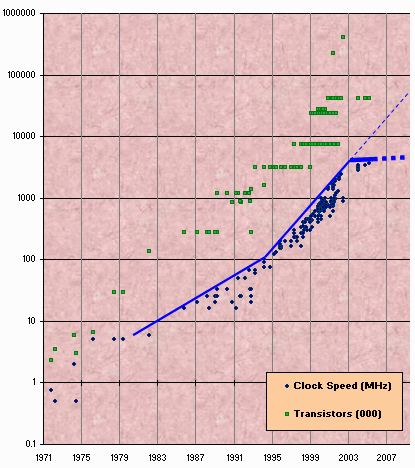 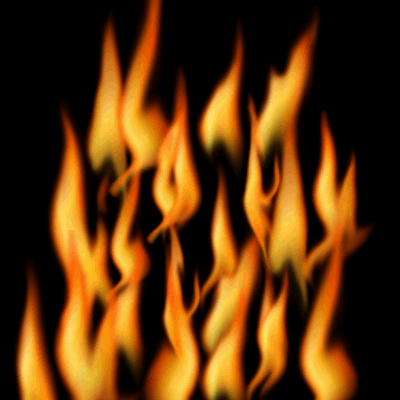 Today: Not one CPU but many
11
Processing Unit is called a core.
Modern computers have “multiple cores” (processing units)
Instead of a single CPU (central processing unit) on the chip 5-10 common.  Intel has prototypes with 80!

We often run many programs/applications at the same time

Even with a single core (processing unit), your program may have more than one thing “to do” at a time
Argues for having a way to do many things at once
Many programs. Each can have several“threads of execution”
12
We often run many programs at the same time
And each program may have several “threads of execution”
Example, in GUI paint program, when you click the pencil tool, a new thread of execution is started to call the method to process it:
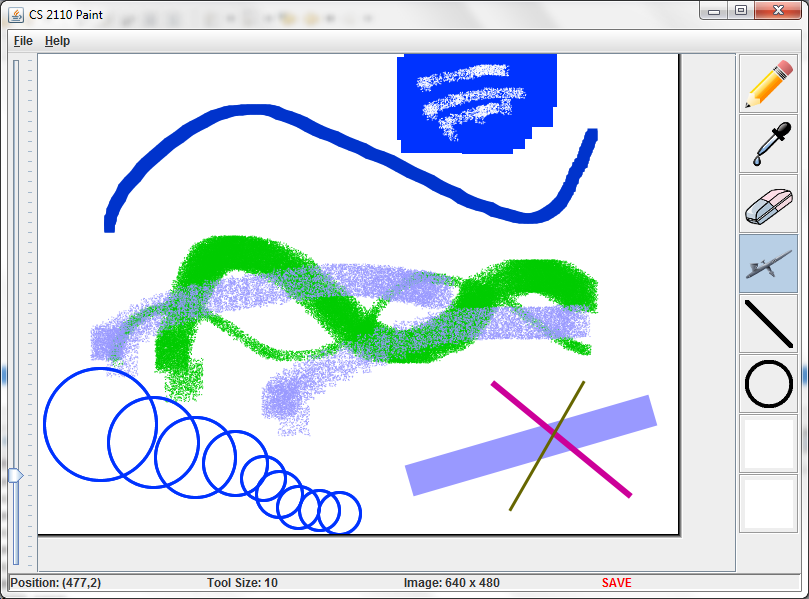 Process pencil click
Main GUI thread
Many processes are executedsimultaneously on your computer
13
Operating system provides support for multiple “processes”
Usually fewer processors than processes
Processes are an abstraction: at hardware level, lots of multitasking
memory subsystem
video controller
buses
instruction prefetching
Concurrency
14
Concurrency refers to a single program in which several processes, called threads, are running simultaneously 
Special problems arise
They see the same data and hence can interfere with each other, e.g. one process modifies a complex structure like a heap while another is trying to read it
CS2110: we focus on two main issues:
Race conditions
Deadlock
Race conditions
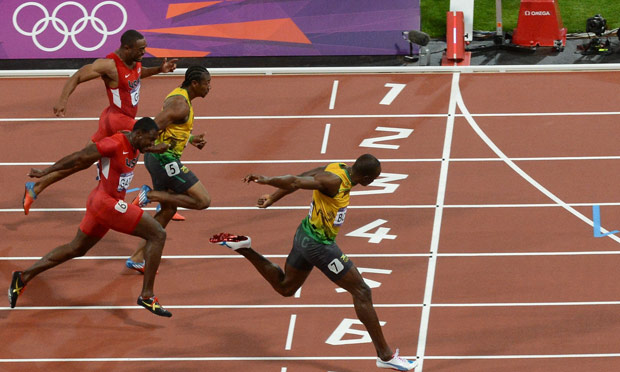 15
A “race condition” arises if two or more processes access the same variables or objects concurrently and at least one does updates
Example: Processes t1 and t2    x= x + 1;    for some static global x.
	Process t1		Process t2
	…			...
	x= x + 1;		x= x + 1;

But x= x+1; is not an “atomic action”: it takes several steps
Race conditions
16
Suppose x is initially 5
Thread t1
Thread t2
...
LOAD x (register contains 5)
ADD 1  (register contains 6)
STORE x        (x contains 6)
LOAD x (register contains 5)

ADD 1   (register contains 6)

STORE x (x contains 6)
... after finishing, x = 6!  We “lost” an update
Race conditions
17
Typical race condition: two processes wanting to change a stack at the same time. Or make conflicting changes to a database at the same time.
Race conditions are bad news
Race conditions can cause many kinds of bugs, not just the example we see here!
Common cause for “blue screens”: null pointer exceptions, damaged data structures
Concurrency makes proving programs correct much harder!
Deadlock
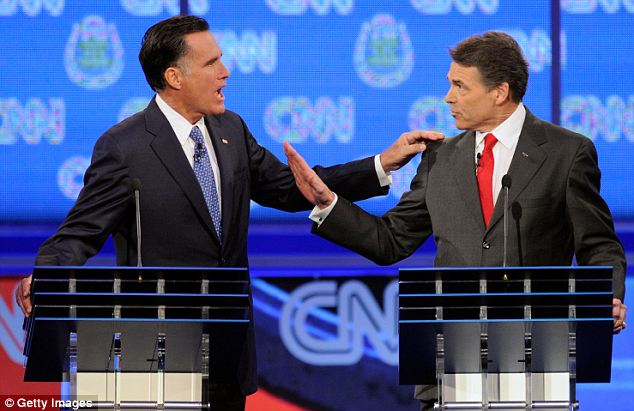 18
To prevent race conditions, one often requires a process to “acquire” resources before accessing them, and only one process can “acquire” a given resource at a time.
Examples of resources are:
A file to be read
An object that maintains a stack, a linked list, a hash table, etc. 
But if processes have to acquire two or more resources at the same time in order to do their work, deadlock can occur. This is the subject of the next slides.
Dining philosopher problem
Five philosophers sitting at a table.

Each repeatedly does this:
    1. think
    2. eat
What do they eat?
spaghetti.
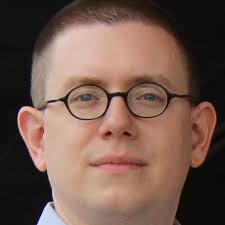 19
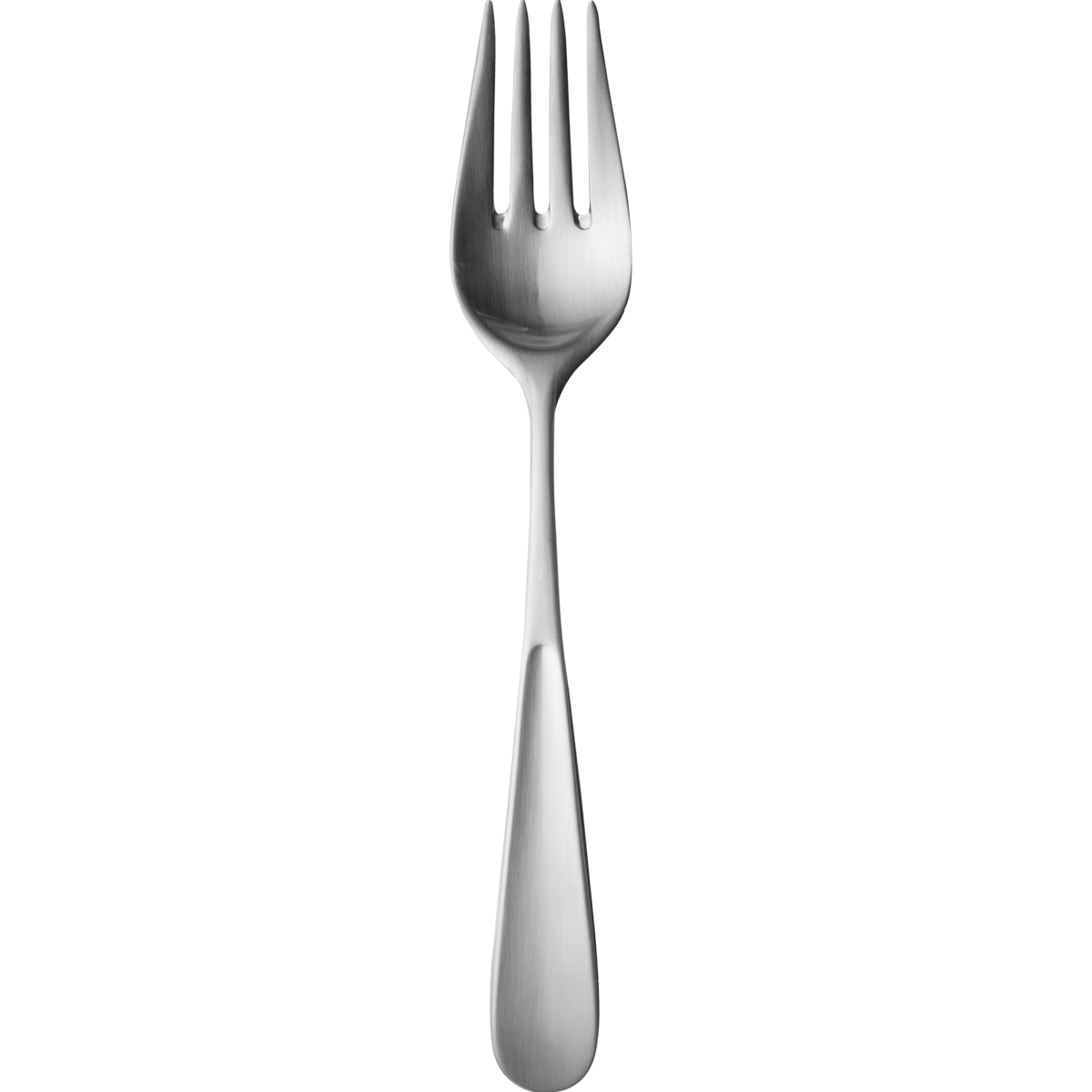 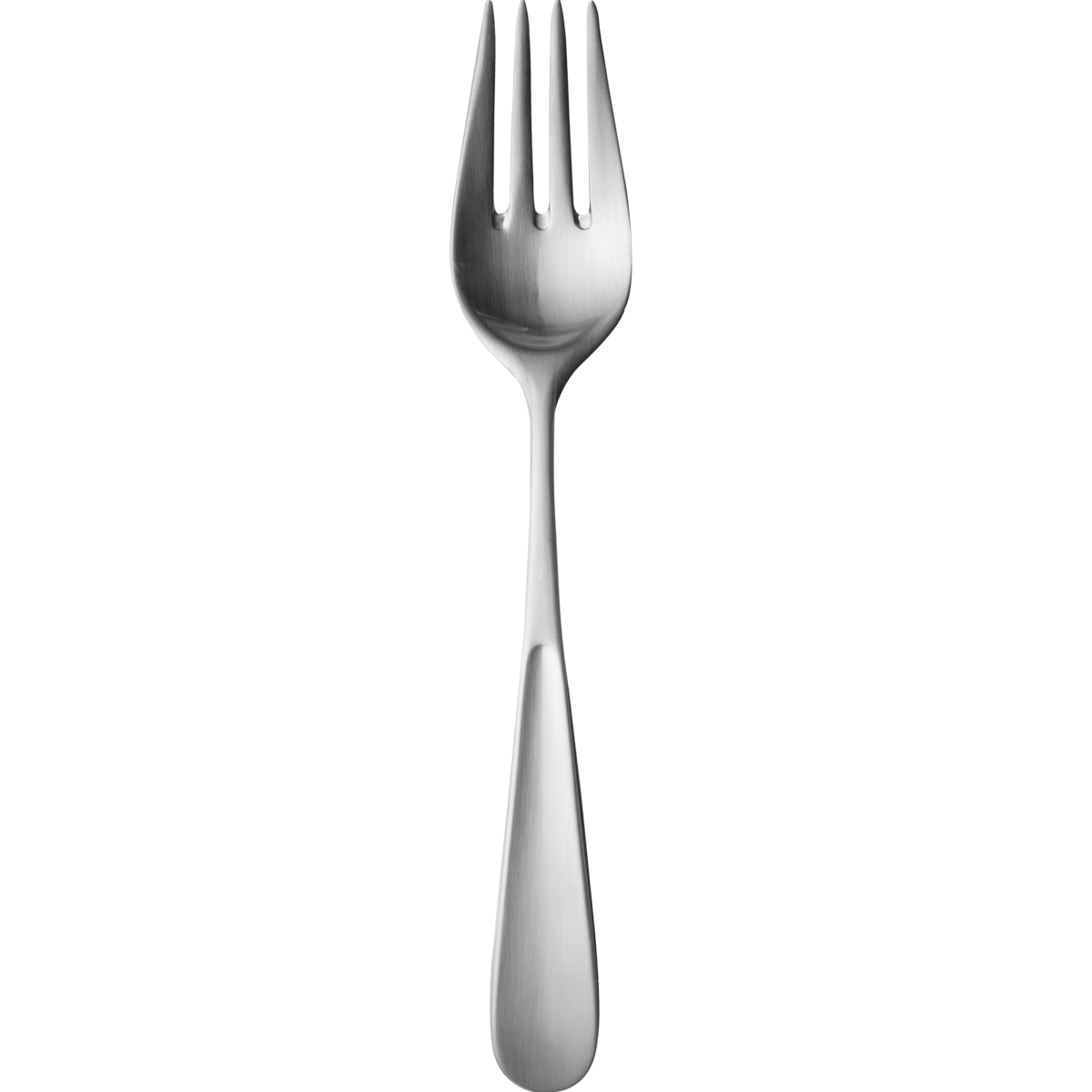 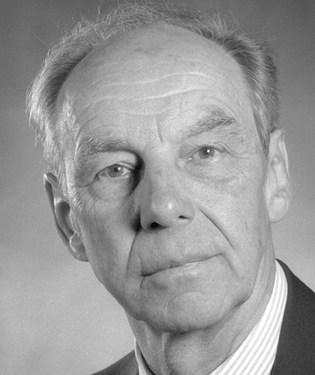 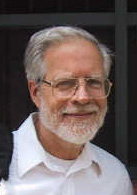 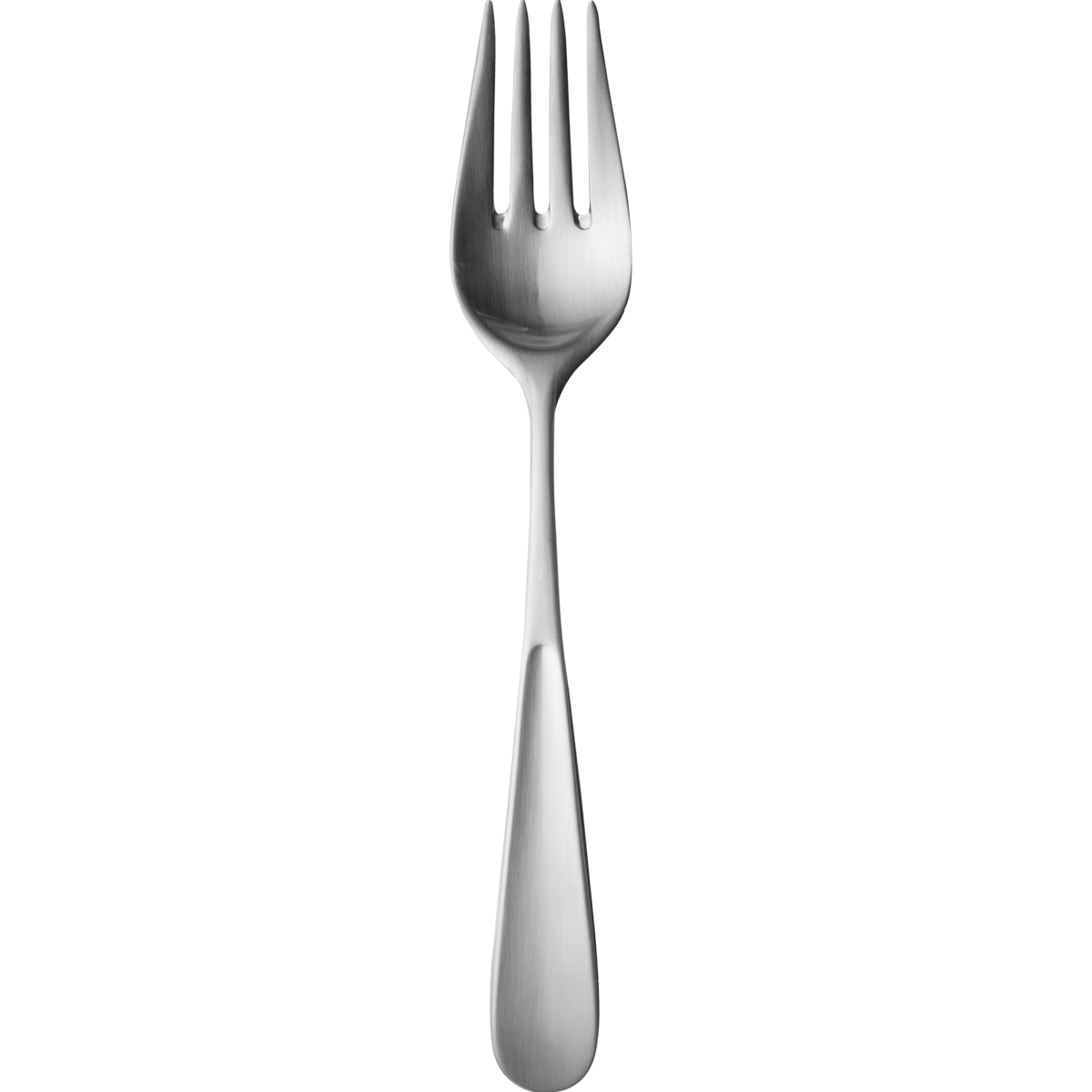 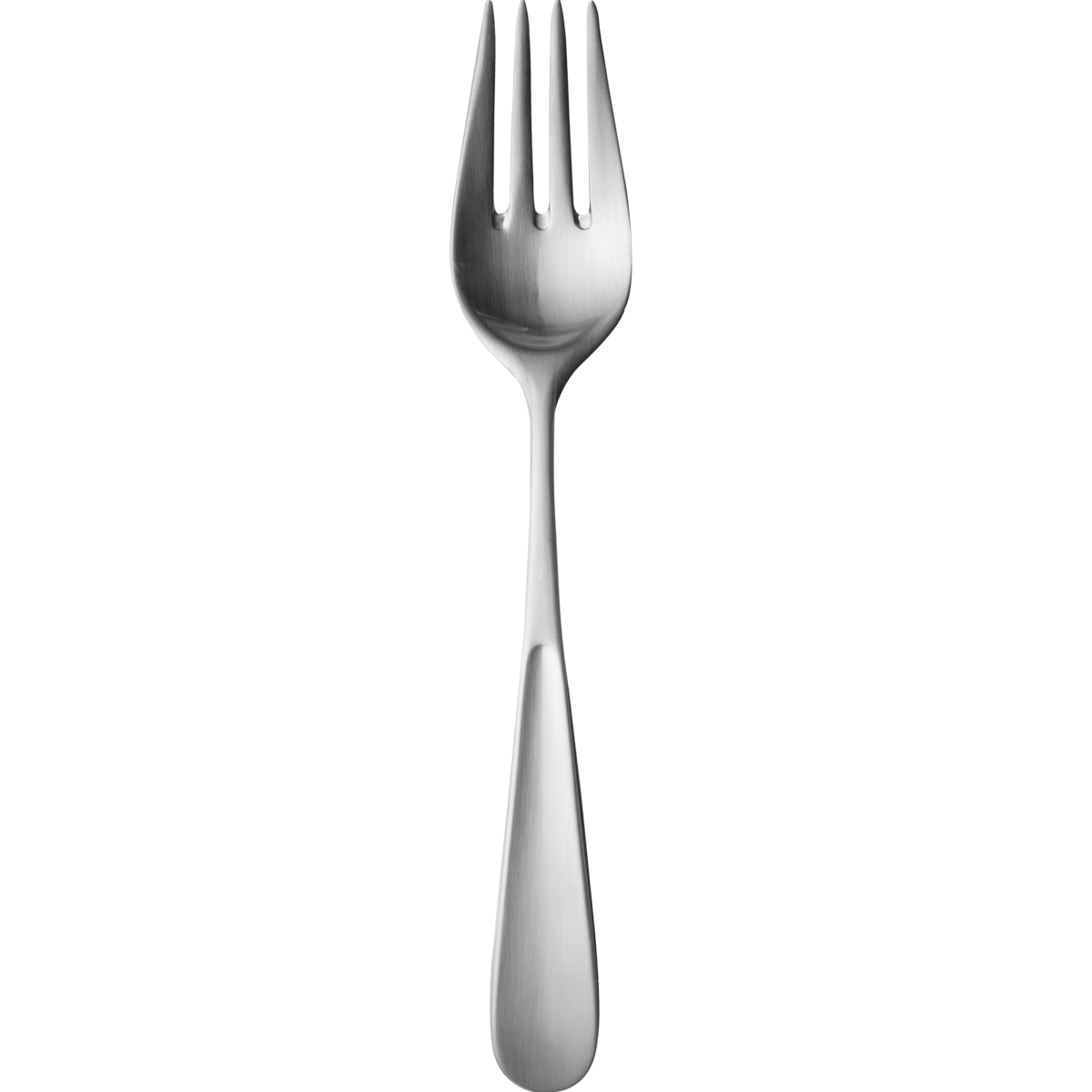 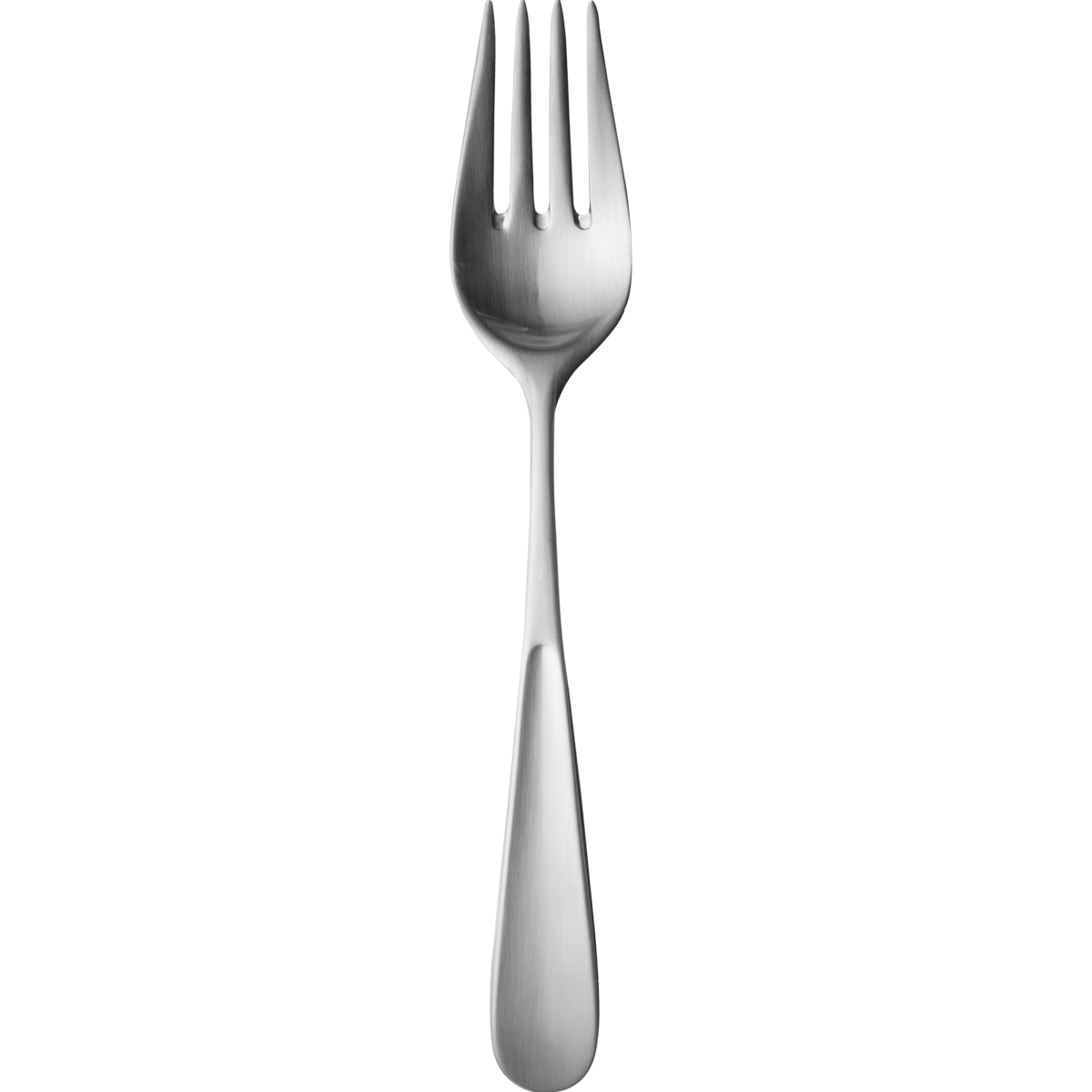 Need TWO forks to eat spaghetti!
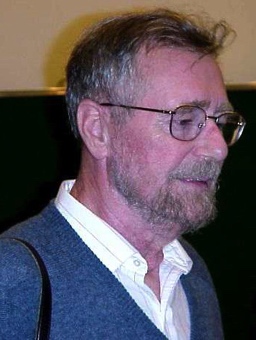 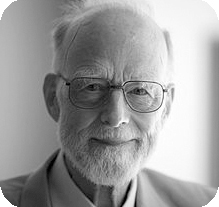 Dining philosopher problem
Each does repeatedly :
    1. think
    2. eat (2 forks)
eat is then:
   pick up left fork
   pick up right fork
   pick up food, eat
   put down left fork
   put down rght fork
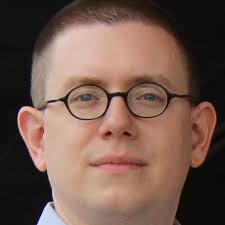 20
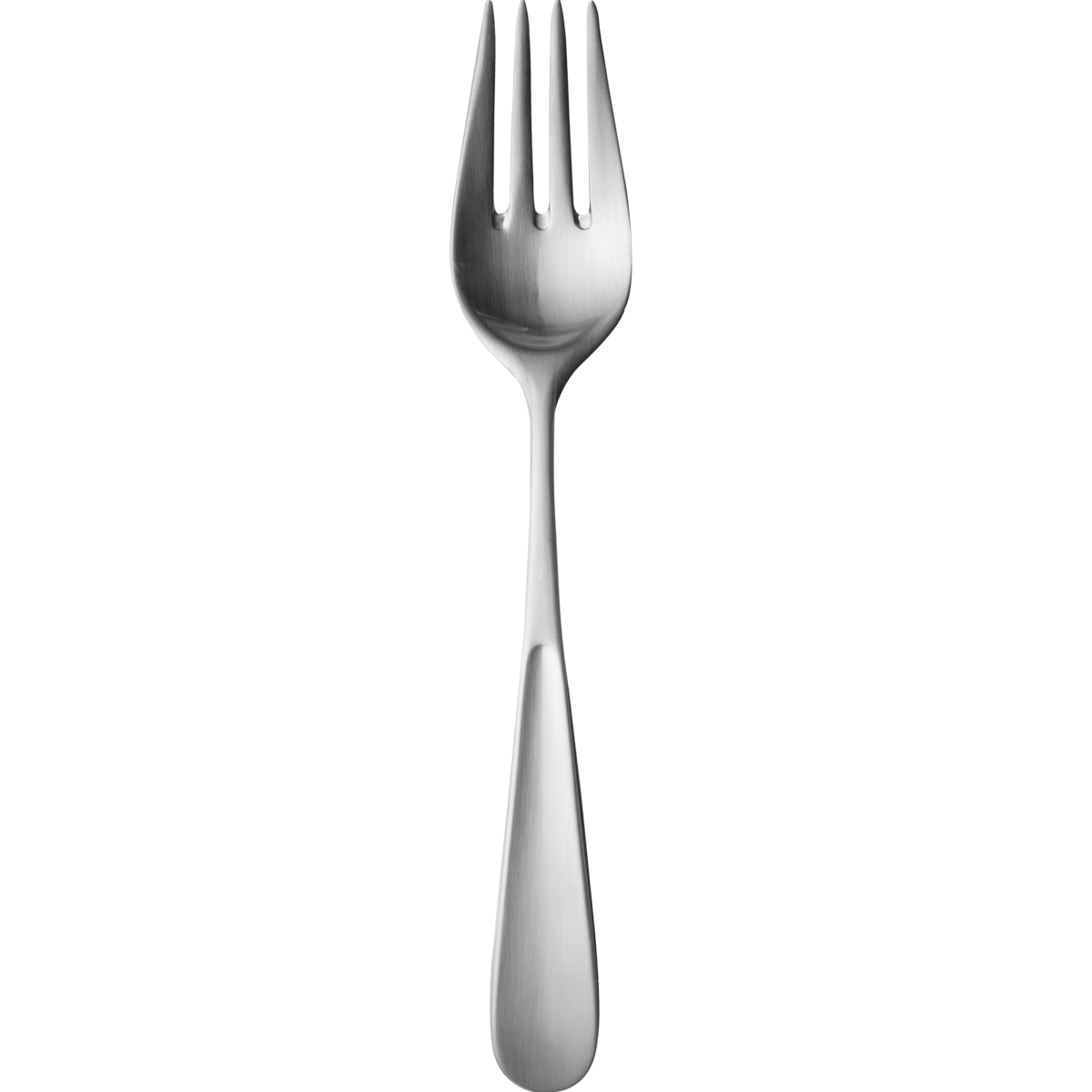 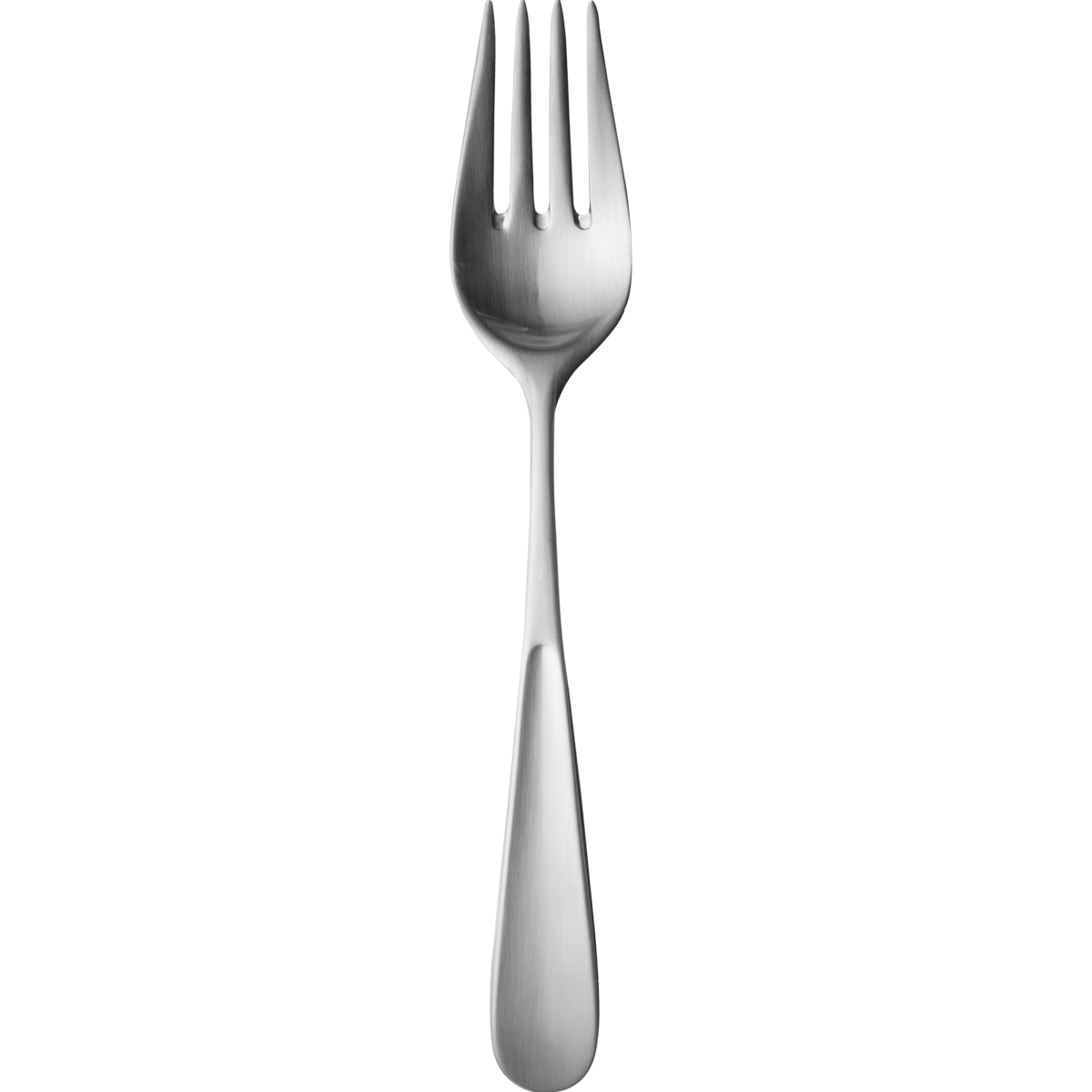 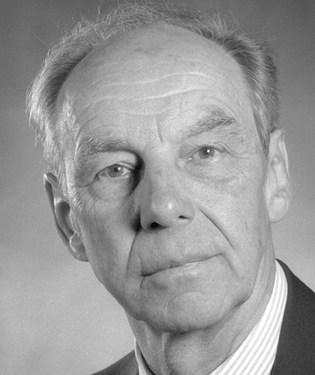 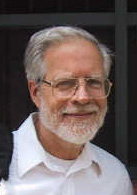 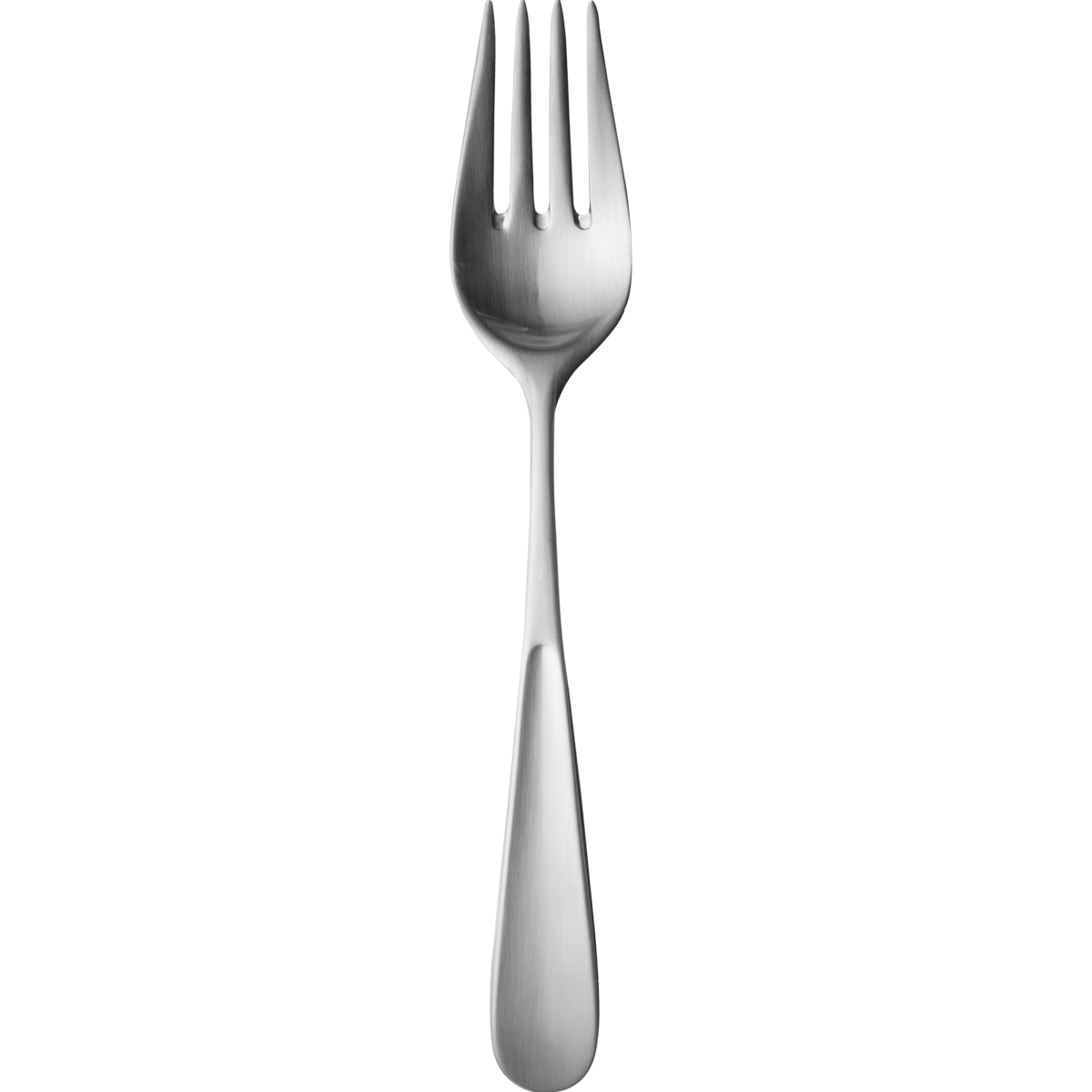 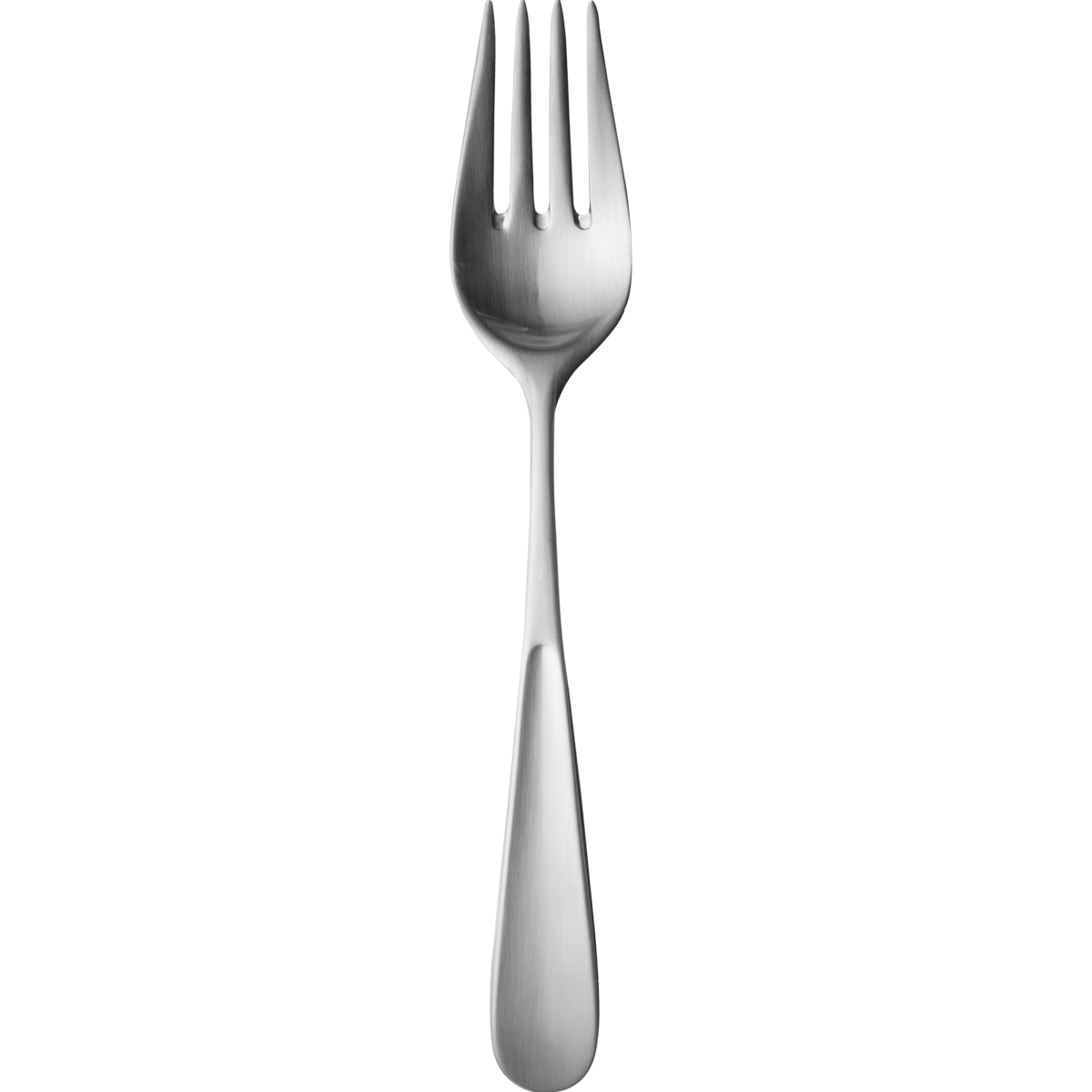 At one point, they all pick up their left forks
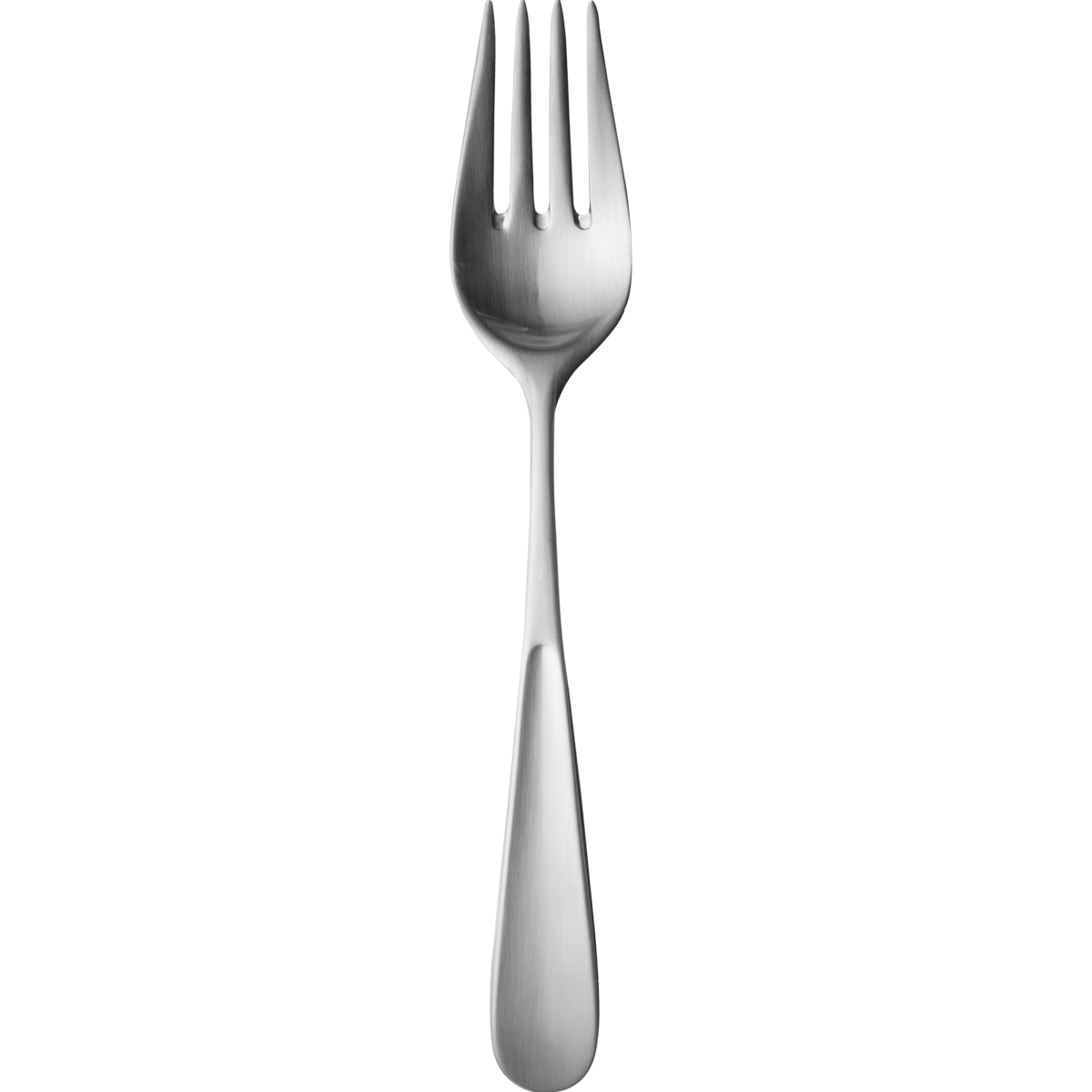 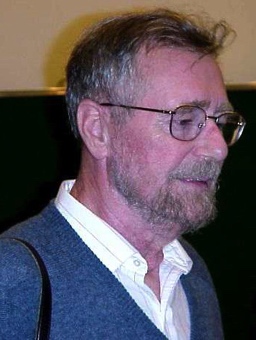 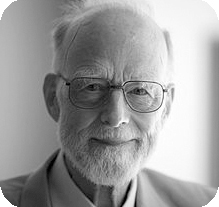 DEADLOCK!
Dining philosopher problem
Simple solution to deadlock:
Number the forks. Pick up smaller one first
    1. think
    2. eat (2 forks)
eat is then:
   pick up smaller fork
   pick up bigger fork
   pick up food, eat
   put down bigger fork
   put down smallerfork
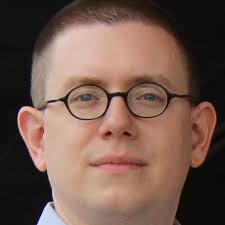 21
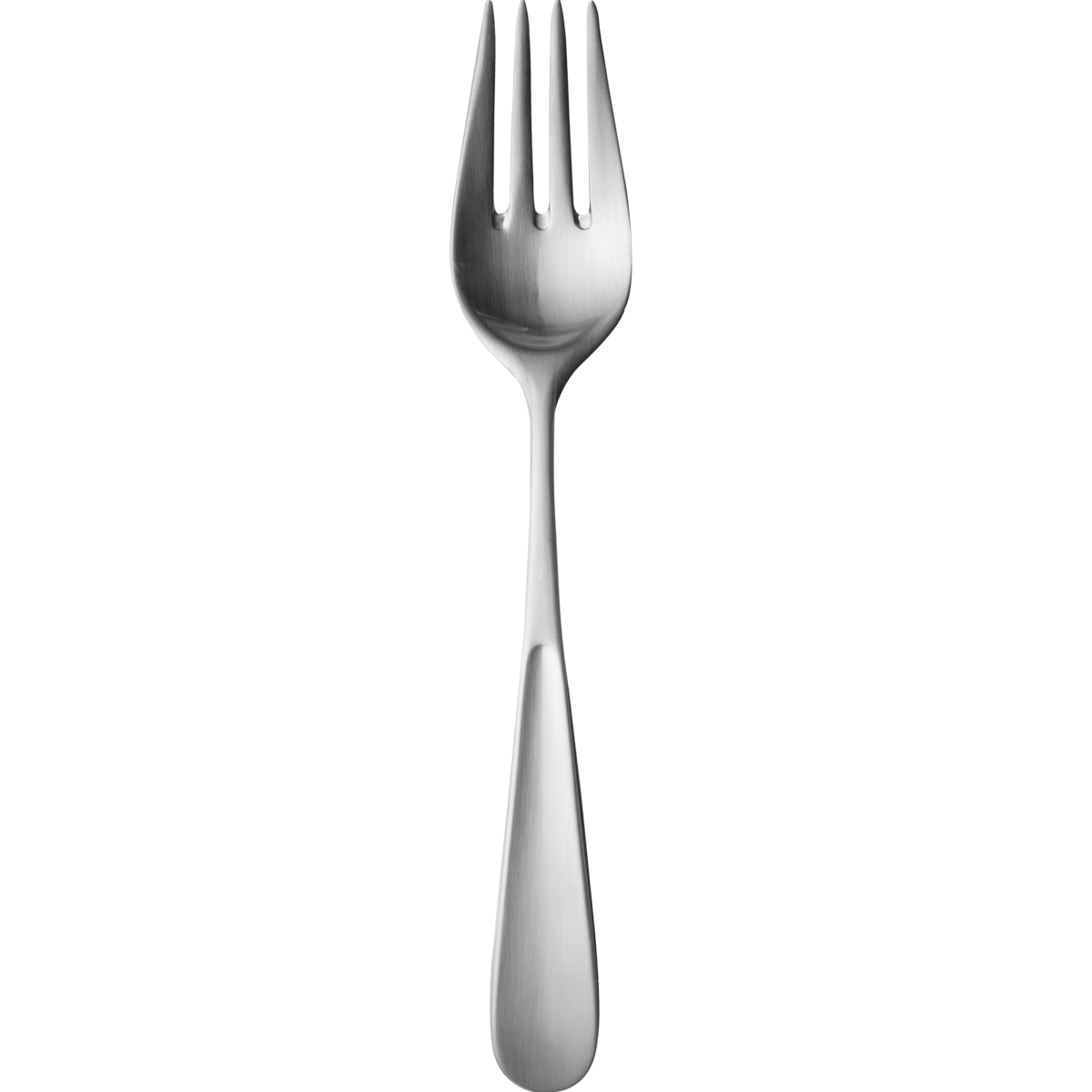 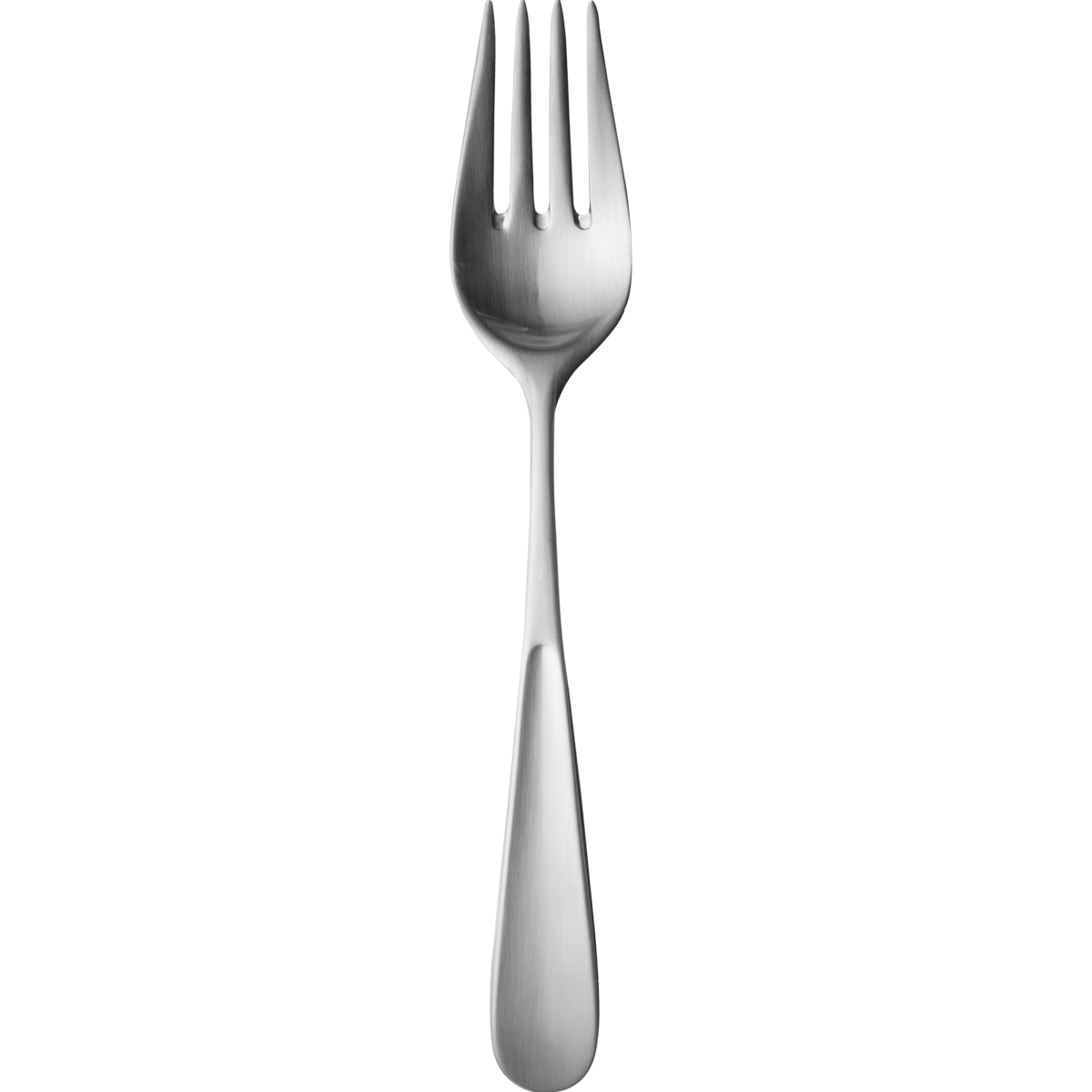 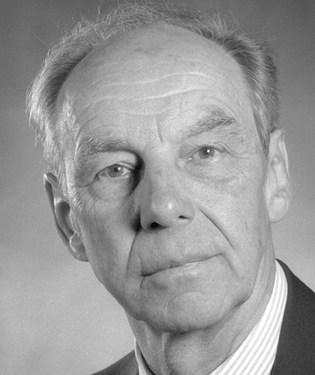 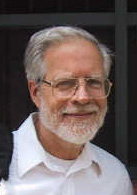 5
4
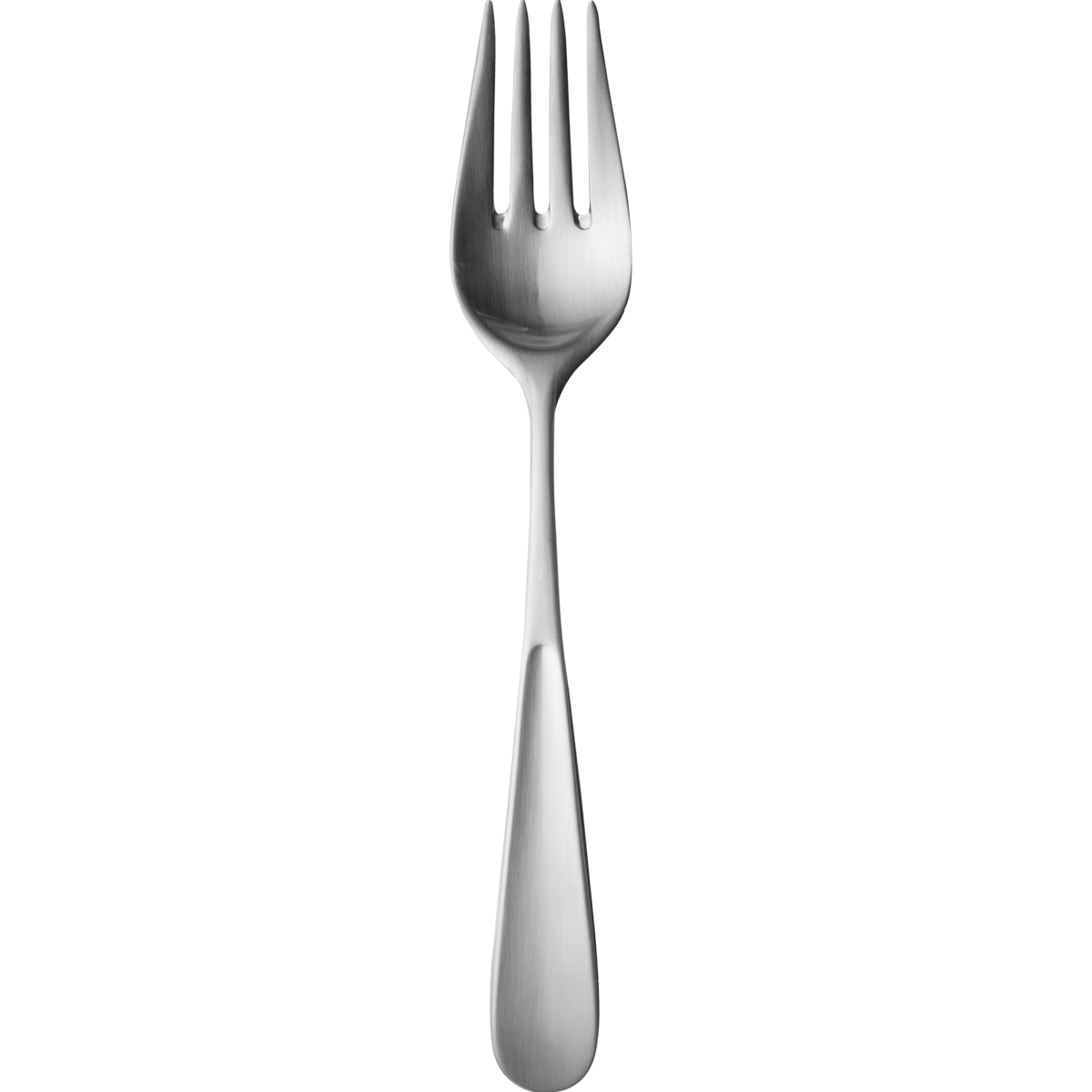 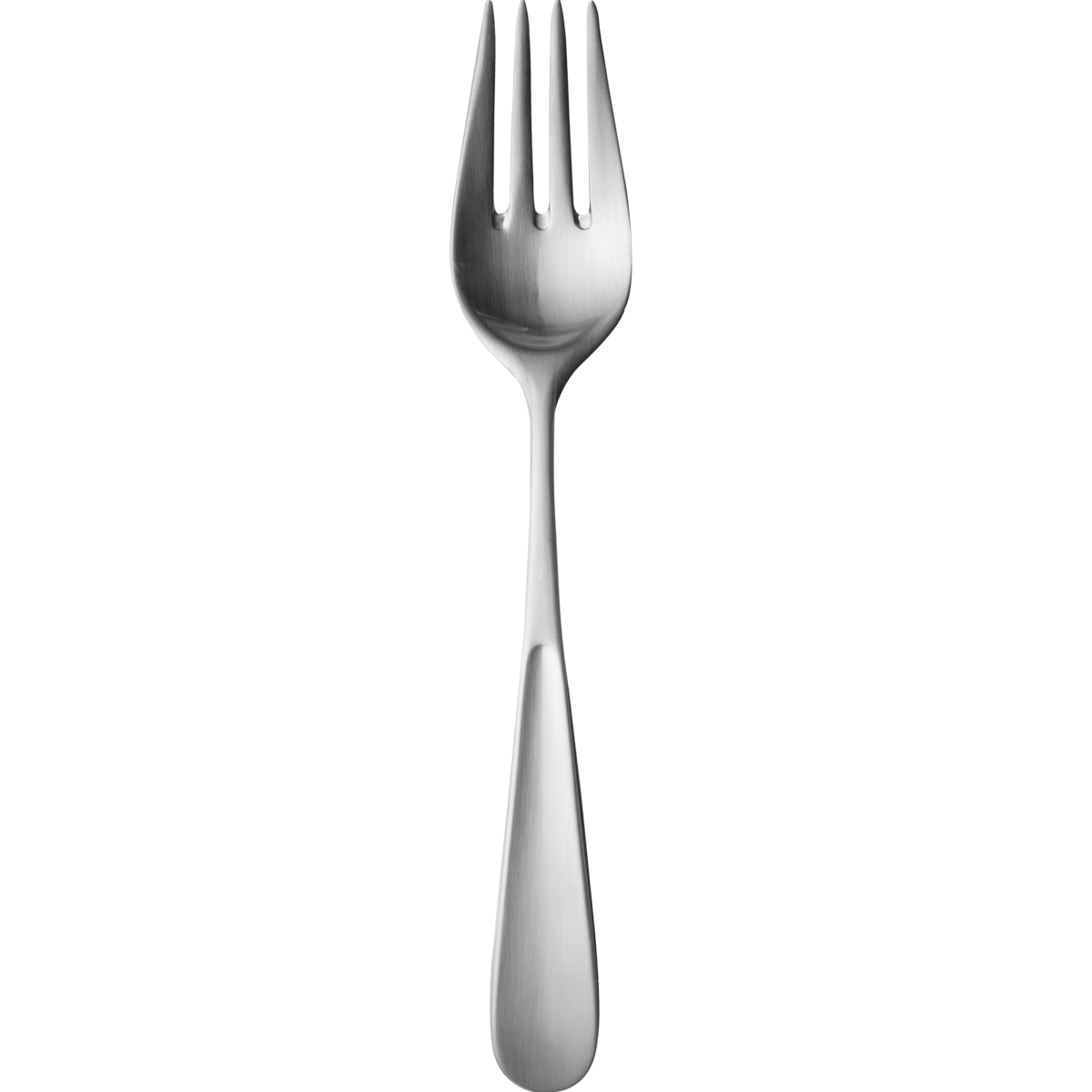 3
1
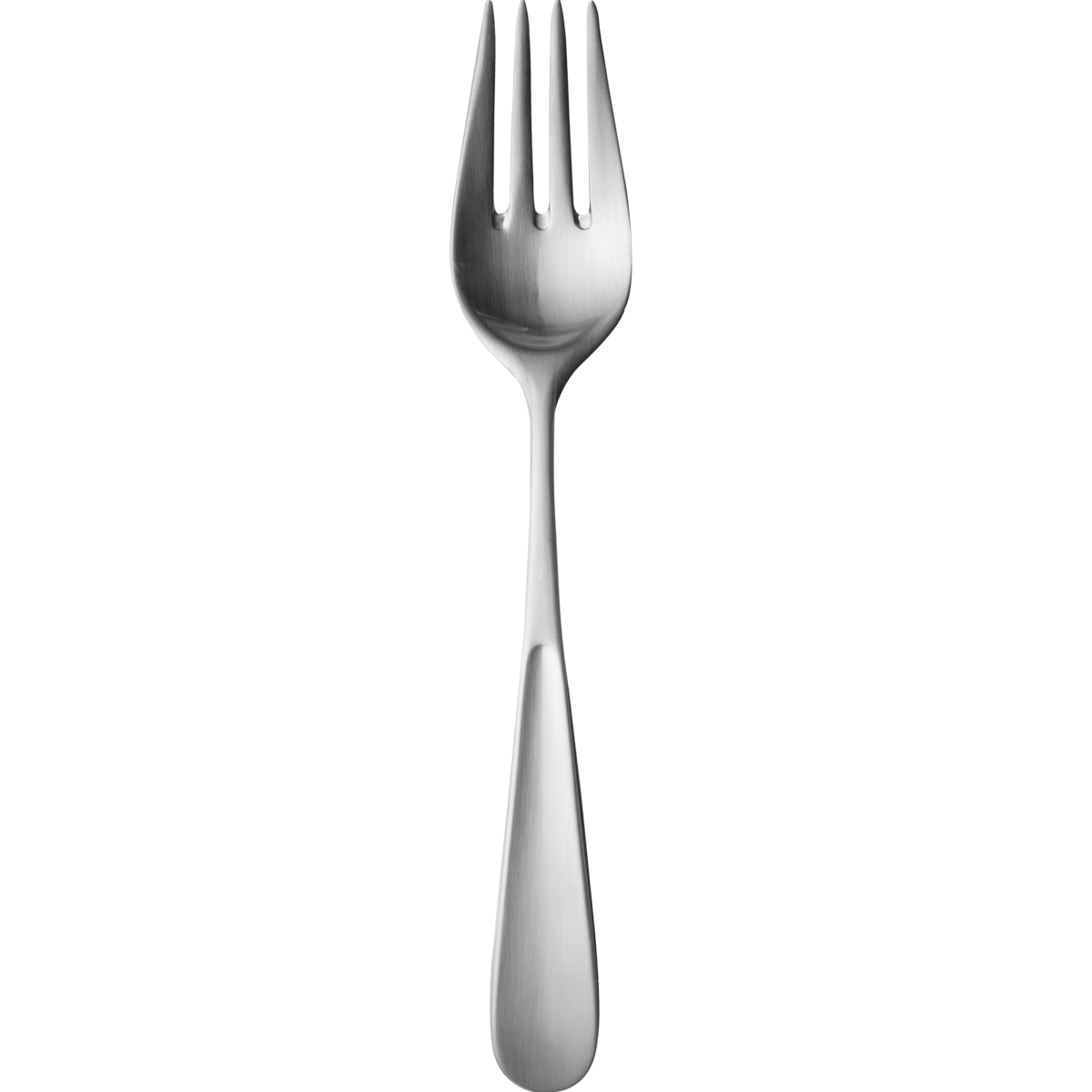 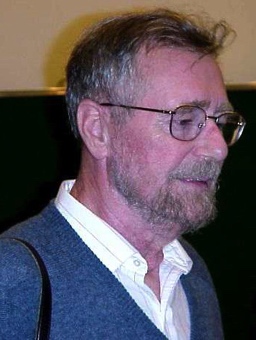 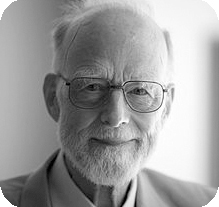 2
Java: What is a Thread?
22
A separate “execution” that runs within a single program and can perform a computational task independently and concurrently with other threads
Many applications do their work in just a single thread: the one that called main() at startup 
But there may still be extra threads...
... Garbage collection runs in a “background” thread
GUIs have a separate thread that listens for events and “dispatches” calls to methods to process them
Today: learn to create new threads of our own in Java
Thread
23
A thread is an object that “independently computes”
Needs to be created, like any object
Then “started” --causes some method to be called.  It runs side by side with other threads in the same program; they see the same global data
The actual executions could occur on different CPU cores, but but don’t have to
We can also simulate threads by multiplexing a smaller number of cores over a larger number of threads
Java class Thread
24
threads are instances of class Thread
Can create many, but they do consume space & time
The Java Virtual Machine creates the thread that executes your main method.
Threads have a priority
Higher priority threads are executed preferentially
By default, newly created threads have initial priority equal to the thread that created it (but priority can be changed)
Call run() directly?
no new thread is used:
Calling thread will run it
overrides
Thread.run()
Do this andJava invokes run() in new thread
Creating a new Thread (Method 1)
25
class PrimeThread extends Thread {
   long a, b;

   PrimeThread(long a, long b) {
      this.a= a; this.b= b;
   }

   @Override public void run() {
      //compute primes between a and b
      ...
   }
}
PrimeThread p= new PrimeThread(143, 195);
p.start();
Creating a new Thread (Method 2)
26
class PrimeRun implements Runnable {
   long a, b;

   PrimeRun(long a, long b) {
      this.a= a; this.b= b;
   }

   public void run() {
      //compute primes between a and b
      ...
   }
}
PrimeRun p= new PrimeRun(143, 195);
new Thread(p).start();
Example
Thread name, priority, thread group
Thread[Thread-0,5,main] 0
Thread[main,5,main] 0
Thread[main,5,main] 1
Thread[main,5,main] 2
Thread[main,5,main] 3
Thread[main,5,main] 4
Thread[main,5,main] 5
Thread[main,5,main] 6
Thread[main,5,main] 7
Thread[main,5,main] 8
Thread[main,5,main] 9
Thread[Thread-0,5,main] 1
Thread[Thread-0,5,main] 2
Thread[Thread-0,5,main] 3
Thread[Thread-0,5,main] 4
Thread[Thread-0,5,main] 5
Thread[Thread-0,5,main] 6
Thread[Thread-0,5,main] 7
Thread[Thread-0,5,main] 8
Thread[Thread-0,5,main] 9
27
public class ThreadTest extends Thread {

   public static void main(String[] args) {
      new ThreadTest().start();
      for (int i= 0; i < 10; i++) {
         System.out.format("%s %d\n",
            Thread.currentThread(), i);
      }
   }
   
   public void run() {
      for (int i= 0; i < 10; i++) {
         System.out.format("%s %d\n",
            Thread.currentThread(), i);
      }
   }
}
Example
Thread name, priority, thread group
Thread[main,5,main] 0
Thread[main,5,main] 1
Thread[main,5,main] 2
Thread[main,5,main] 3
Thread[main,5,main] 4
Thread[main,5,main] 5
Thread[main,5,main] 6
Thread[main,5,main] 7
Thread[main,5,main] 8
Thread[main,5,main] 9
Thread[Thread-0,4,main] 0
Thread[Thread-0,4,main] 1
Thread[Thread-0,4,main] 2
Thread[Thread-0,4,main] 3
Thread[Thread-0,4,main] 4
Thread[Thread-0,4,main] 5
Thread[Thread-0,4,main] 6
Thread[Thread-0,4,main] 7
Thread[Thread-0,4,main] 8
Thread[Thread-0,4,main] 9
28
public class ThreadTest extends Thread {

   public static void main(String[] args) {
      new ThreadTest().start();
      for (int i= 0; i < 10; i++) {
         System.out.format("%s %d\n",
            Thread.currentThread(), i);
      }
   }
   
   public void run() {
      currentThread().setPriority(4);
      for (int i= 0; i < 10; i++) {
         System.out.format("%s %d\n",
            Thread.currentThread(), i);
      }
   }
}
Example
Thread name, priority, thread group
Thread[main,5,main] 0
Thread[main,5,main] 1
Thread[main,5,main] 2
Thread[main,5,main] 3
Thread[main,5,main] 4
Thread[main,5,main] 5
Thread[Thread-0,6,main] 0
Thread[Thread-0,6,main] 1
Thread[Thread-0,6,main] 2
Thread[Thread-0,6,main] 3
Thread[Thread-0,6,main] 4
Thread[Thread-0,6,main] 5
Thread[Thread-0,6,main] 6
Thread[Thread-0,6,main] 7
Thread[Thread-0,6,main] 8
Thread[Thread-0,6,main] 9
Thread[main,5,main] 6
Thread[main,5,main] 7
Thread[main,5,main] 8
Thread[main,5,main] 9
29
public class ThreadTest extends Thread {

   public static void main(String[] args) {
      new ThreadTest().start();
      for (int i= 0; i < 10; i++) {
         System.out.format("%s %d\n",
            Thread.currentThread(), i);
      }
   }
   
   public void run() {
      currentThread().setPriority(6);
      for (int i= 0; i < 10; i++) {
         System.out.format("%s %d\n",
            Thread.currentThread(), i);
}}}
If threads happen to be sharinga CPU, yield allows other waiting
threads to run.
Example
waiting...
running...
waiting...
running...
waiting...
running...
waiting...
running...
waiting...
running...
waiting...
running...
waiting...
running...
waiting...
running...
waiting...
running...
waiting...
running...
done
30
public class ThreadTest extends Thread {
   static boolean ok = true;

   public static void main(String[] args) {
      new ThreadTest().start();
      for (int i = 0; i < 10; i++) {
         System.out.println("waiting...");
         yield();
      }
      ok = false;
   }
   
   public void run() {
      while (ok) {
         System.out.println("running...");
         yield();
      }
      System.out.println("done");
   }
}
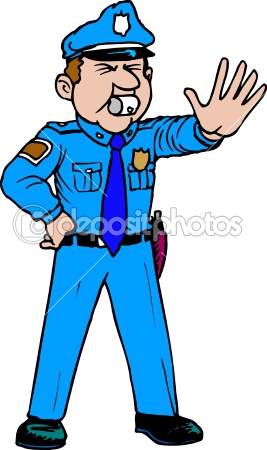 Terminating Threads is tricky
31
Easily done... but only in certain ways
Safe way to terminate a thread: return from method run 
Thread throws uncaught exception? whole program will be halted (but it can take a second or two ... )
Some old APIs have issues: stop(), interrupt(), suspend(),        destroy(), etc. 
Issue: Can easily leave application in a “broken” internal state.
Many applications have some kind of variable telling the thread to stop itself.
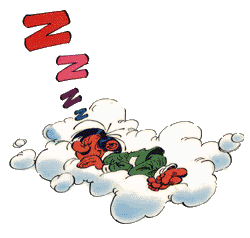 Threads can pause
32
When active, a thread is “runnable”.
It may not actually be “running”.  For that, a CPU must schedule it.  Higher priority threads could run first.
A thread can pause
Call Thread.sleep(k) to sleep for k milliseconds
Doing I/O (e.g. read file, wait for mouse input, open file) can cause thread to pause
Java has a form of locks associated with objects.  When threads lock an object, one succeeds at a time.
Background (daemon) Threads
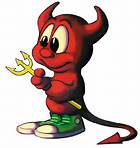 33
In many applications we have a notion of “foreground” and “background” (daemon) threads
Foreground threads are doing visible work, like interacting with the user or updating the display
Background threads do things like maintaining data structures (rebalancing trees, garbage collection, etc.)

On your computer, the same notion of background workers explains why so many things are always running in the task manager.
Example: a lucky scenario
34
private Stack<String> stack= new Stack<String>();

public void doSomething() {
   if (stack.isEmpty()) return;
   String s= stack.pop();
   //do something with s...
}
Suppose threads A and B want to call doSomething(),
and there is one element on the stack
1. thread A tests stack.isEmpty() false
2. thread A pops  ⇒  stack is now empty
3. thread B tests stack.isEmpty() ⇒ true
4. thread B just returns – nothing to do
Example: an unlucky scenario
35
private Stack<String> stack = new Stack<String>();

public void doSomething() {
   if (stack.isEmpty()) return;
   String s= stack.pop();
   //do something with s...
}
Suppose threads A and B want to call doSomething(),
and there is one element on the stack
1. thread A tests stack.isEmpty() ⇒  false
2. thread B tests stack.isEmpty() ⇒  false
3. thread A pops ⇒ stack is now empty
4. thread B pops ⇒ Exception!
Synchronization
36
Java has one primary tool for preventing race conditions.you must use it by carefully and explicitly – it isn’t automatic.
Called a synchronization barrier
We study this in the next lecture